DIURETICS
Sources:
Bertram G. katzung Basic & Clinical Pharmacology 15th Edition
Goodman and Gilman’s The Pharmacological Basis of Therapeutics 13th editioN
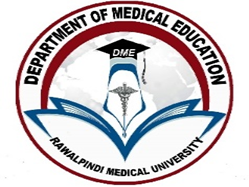 MOTTO AND VISION
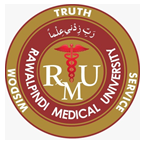 To impart evidence based research oriented medical education
To provide best possible patient care
To inculcate the values of mutual respect and ethical practice of medicine
05%
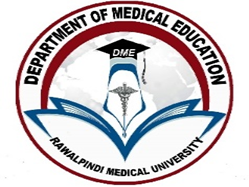 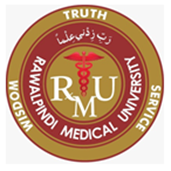 10%
3.55
5%
Vertical INTEGRATION RESEARCH
 BIOETHICS
(Digital Library,  Reference books)
10%
VERTICAL INTEGRATION
Clinical Subject
MEDICINE
CORE SUBJECT
60% 
PHARMACOLOGY
Research & Bioethics
Research & Bioethics
10%
08%
10%
HORIZONTAL 
INTEGRATION
OEye
Research & Bioethics
Research & Bioethics
15%
05%
15%
SPIRAL INTEGRATION
Different Year 
Basic Sciences Subjects
PHYSIOLOGY 
BIOCHEMISTRY
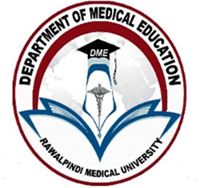 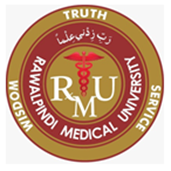 Learning objectives
At the end of the session, the students of 4th year MBBS will be able to
Recall the structure and function of different types of nephron

Classify diuretics according to the site of action and mechanism of action

Discuss pharmacokinectics and pharmacodynamics of each diuretic group
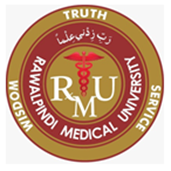 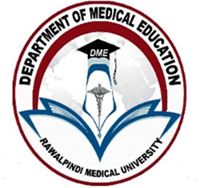 SPIRAL INTEGERATION/ PHYSIOLOGY
DIURETICS
DIURETICS

NATRIURETIC

AQUARETIC 

Osmotic diuretics & ADH antagonists are aquaretics
MAJOR SEGMENTS OF THE NEPHRON
MAJOR SEGMENTS OF THE NEPHRON AND THEIR FUNCTIONS
RENAL AUTACOIDS
ADENOSINE

PROSTAGLANDINS

PEPTIDES
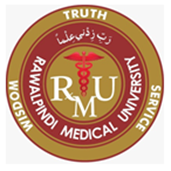 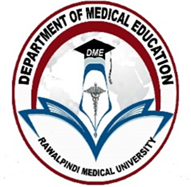 CORE SUBJECT
CLASSIFICATION OF DIURETICS
DRUGS ACTING ON  PROXIMAL CONVOLUTED TUBULES
OSMOTIC DIURETICS: 
               	 MANNITOL, ISOSORBIDE  
                	 UREA,  GLYCERIN
CARBONIC ANHYDRASE INHIBITORS:                   	   		
              ACETAZOLAMIDE, METHAZOLAMIDE, DICHLORPHENAMIDE
      		   DORZOLAMIDE, BRINZOLAMIDE
SODIUM GLUCOSE COTRANSPORTER 2 (SGLT2) INHIBITORS
              DAPAGLIFLOZIN, CANAGLIFLOZIN
ADENOSINE A1-RECEPTOR ANTAGONISTS                  
                    THEOPHYLLINE , CAFFEINE 
 DRUGS ACTING ON ASCENDING LIMB OF LOH
LOOP DIURETICS:  
               FUROSEMIDE, BUMETANIDE 
               ETHACRYNIC ACID, TORSEMIDE
DRUGS ACTING ON DISTAL CONVOLUTED TUBULES  
THIAZIDES DIURETICS: 
           CHLOROTHIAZIDE, HYDROCHLOROTHIAZIDE 
             BENDROFLUMETHIAZIDE, HYDROFLUMETHIAZIDE  
Thiazide like :   CHOLRTHALIDONE, METOLAZONE         		                         					     INDAPAMIDE 
DRUGS ACTING ON COLLECTING DUCTS 
K+  SPARING DIURETICS : 
            SPIRONOLACTONE,  EPLERENONE 
               TRIAMTERENE, AMILORIDE
CARBONIC ANHYDRASE INHIBITORS
CARBONIC ANHYDRASE INHIBITORS
Sulfonamide derivatives
Prototype: ACETAZOLAMIDE
Well absorbed after oral administration
Excreted by secretion in S2 segment of PCT
MECHANISM OF ACTION
CARBONIC ANHYDRASE INHIBITORS
THERAPEUTIC USES
Glaucoma 
Acute mountain sickness 
Reduce urinary stone formation 
Correction of metabolic alkalosis in  heart failure patients
CARBONIC ANHYDRASE INHIBITORS
THERAPEUTIC USES
 Epilepsy, used in combination with other antiepileptic drugs
 Hyperphosphatemia
 Hypokalemic periodic paralysis
CSF leakage
ADVERSE EFFECTS
Hyperchloremic Metabolic Acidosis
Renal Stones 
Potassium wasting 
Drowsiness & paresthesias
Side effects attributed to sulfonamide moiety
LOOP DIURETICS
MECHANISM OF ACTION
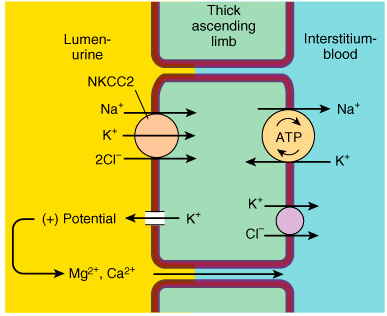 THERAPEUTIC USES
Acute pulmonary edema with LVF 
 Treatment of C.C.F to relieve venous & pulmonary congestion
 Refractory edema of nephrotic syndrome/ idiopathic edema
 Edema due to liver cirrhosis 
 In resistant cases of hypertension if response to thiazide is inadequate & in hypertensive emergencies
THERAPEUTIC USES
Hyperkalemia
Acute hypercalcemia 
Acute renal failure 
Acute Drug Poisoning 
Anion over dosage
ADVERSE EFFECTS
Due to Disturbance in fluid & electrolytes balance
Hypokalemic Metabolic alkalosis
Hyponatremia 
Extracellular fluid volume depletion associated  with hypotension
Hypochloremia
Hypophosphatemia
Hypomagnesemia
Hypocalcemia
ADVERSE EFFECTS
Allergic Reactions 
Related to sulfonamide moiety
Skin rashes, Dermatitis
Photosensitivity
Metabolic Adverse Effects      	Hyperuricemia- worsens gout

Misc Adverse Effects
Ototoxicity (tinnitus, hearing impairment, deafness & vertigo)
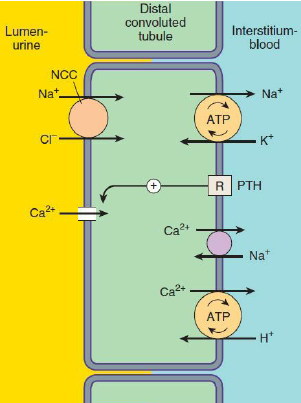 THIAZIDEDIURETICS
PHARMACOKINETICS
Prototype:  HYDROCHLOROTHIAZIDE
Chlorothiazide, parent drug  of this group
 Orally administered, only chlorthiazide can be given parenterally as well
 Secreted by organic secretory system in PCT, compete with uric acid for secretion so decrease uric acid secretion & cause hyperuricemia
MECHANISM OF ACTION
THERAPEUTIC USES
Anti-hypertensive 
Treatment of edema associated with CCF, hepatic cirrhosis & nephrotic syndrome
Nephrogenic Diabetes insipidus
Nephrolithiasis
Osteoporosis
ADVERSE EFFECTS
DUE TO ABNORMALITIES OF FLUID AND ELECTROLYTE BALANCE
Hypomagnesaemia
Hypophosphatemia
Hypercalcemia
Decreased plasma level of halides
Hypokalemic Metabolic Alkalosis
Extra-cellular volume depletion
Hypotension 
 Hypochloremia
 Hyponatremia
Hypokalemia
RESEARCH
Malik BA, Nnodebe I, Fayaz A, Inayat H, Murtaza SF, Umer M, Zaidi SA, Amin A. Effect of Acetazolamide as Add-On Diuretic Therapy in Patients With Heart Failure: A Meta-Analysis. Cureus. 2023 Apr 18;15(4).

Teles F, Peçanha de Miranda Coelho JA, Albino RM, Verçosa Pacheco FC, Rodrigues de Oliveira E, Silveira MA, Diógenes M. Feitosa A, Bezerra R. Effectiveness of thiazide and thiazide-like diuretics in advanced chronic kidney disease: a systematic review and meta-analysis. Renal Failure. 2023 Dec 31;45(1):2163903.
ARTIFICIAL INTELLIGENCE
Gelman R, Hurvitz N, Nesserat R, Kolben Y, Nachman D, Jamil K, Agus S, Asleh R, Amir O, Berg M, Ilan Y. A second-generation artificial intelligence-based therapeutic regimen improves diuretic resistance in heart failure: Results of a feasibility open-labeled clinical trial. Biomedicine & Pharmacotherapy. 2023 May 1;161:114334.

Krzesiński P. Digital health technologies for post-discharge care after heart failure hospitalisation to relieve symptoms and improve clinical outcomes. Journal of Clinical Medicine. 2023 Mar 19;12(6):2373.
BIOETHICS
Meraz R, Osteen K, McGee JS, Noblitt P, Viejo H. Applying stress and coping theory to understand diuretic adherence experiences in persons with heart failure. Western Journal of Nursing Research. 2023 Jan;45(1):67-77.

Houlihan B. The Evolution of Performance-Enhancing Drug Use in Sport. Emerging Drugs in Sport. 2022:3-15.
How to use HEC Digital Library
Steps to Access HEC Digital Library
Go to the website of HEC National Digital Library
             http://www.digitallibrary.edu.pk
2. On Home Page, click on the INSTITUTES.
3. A page will appear showing the universities from Public and Private Sector and other Institutes which have access to HEC National Digital Library (HNDL).
4. Select your desired Institute.
5.  A page will appear showing the resources of the institution
6. Journals and Researches will appear
7. You can find a Journal by clicking on JOURNALS AND DATABASE and enter a keyword to search for your desired journal.